Parasytology is the sciences of parasites    
A parasite: “a living organism that acquires some of its basic nutritional requirements through its intimate contact with another living organism”. Parasites 

may be simple unicellular protozoa or complex multicellular metazoa
Definitive host: “the organism in which the adult or sexually mature stage of  the parasite lives”

Intermediate host: “the organism in which the parasite lives during a period of its development only”

Zoonosis: “a parasitic disease in which an animal is normally the host - but which also infects man”

Vector: “a living carrier (e.g.an arthropod) that transports a pathogenic organism from an infected to a non-infected host”. A typical example is the female Anopheles mosquito that transmits malaria
Protozoa: unicellular organisms, e.g. Plasmodium (malaria)

 
Metazoa: multicellular organisms, e.g. helminths (worms) and arthropods (ticks, lice)

An endoparasite: “a parasite that lives within another living organism” – 
        .g. malaria, Giardia

An ectoparasite: “a parasite that lives on the external surface of another living organism” – e.g. lice, ticks
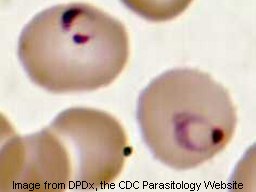 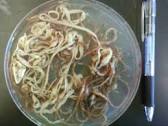 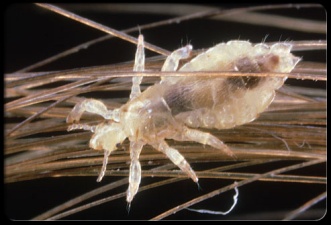 major parasitic infections
Taxonomic classification of protozoa
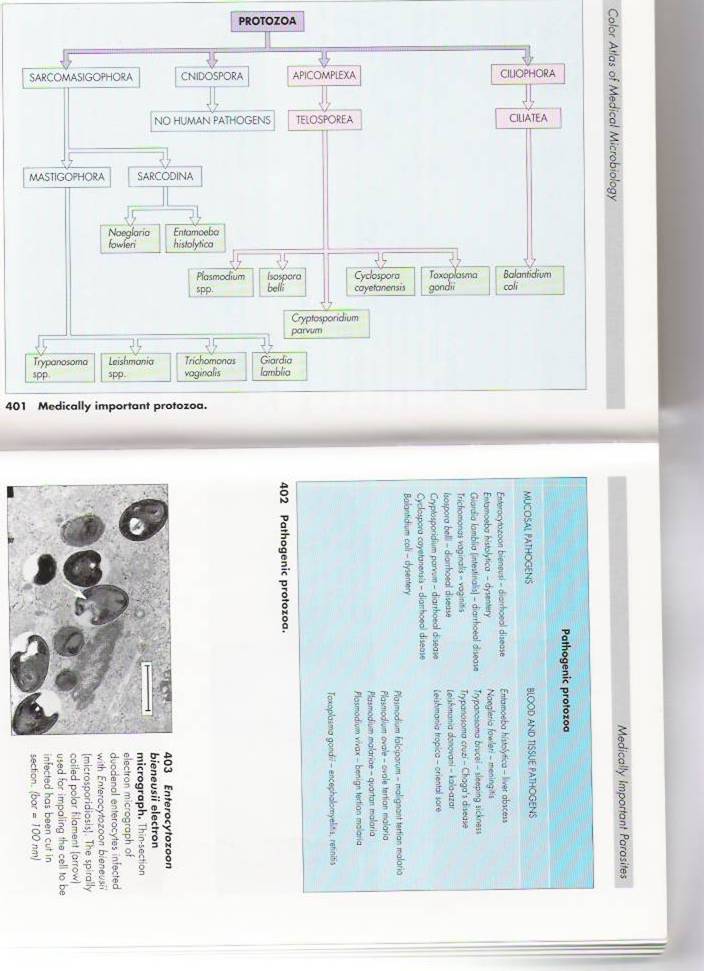 Examples of important intestinal protozoa
Transmitted by the faecal-oral route and cause diarrhoea
Giardia lamblia: world-wide distribution, lives in the small intestine and 
results in malabsorption

Entamoeba histolytica: may invade the colon and cause bloody diarrhoea – amoebic dysentery. Also causes ameobic liver abscess.


Balantidium coli: a large motile ciliated parasite that lives in the colon of pigs, humans and rodents and can lead to colonic ulceration

.
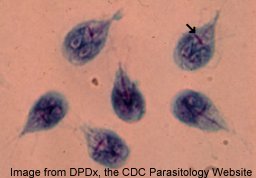 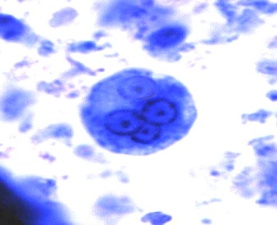 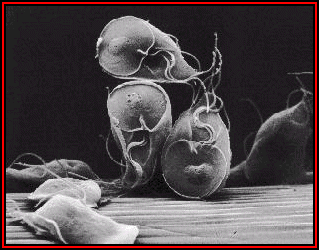 Electron micrograph of G. lamblia trophozoites (feeding stage)
Examples of important systemic protozoa
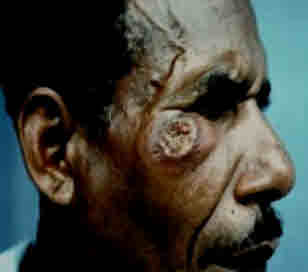 Detected in the blood

Plasmodium: the cause of malaria. There are 4 species that infect man: P. falciparum, P. vivax, P. ovale and P. malariae

Toxoplasma gondi: transmitted by the ingestion of oocysts from cat faeces. Infection can lead to ocular problems and is also a cause of neonatal toxoplasmosis

Leishmania: transmitted by sand flies, can lead to visceral, cutaneous and mucocutaneous leishmaniasis 

Trypanosoma: haemoflagellates which cause
In Africa - sleeping sickness (transmitted by the Tsetse fly)
In South America - Chagas disease (transmitted by the Reduviid bug)
Typical lesion of cutaneous leishmaniasis
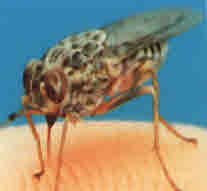 Tsetse fly – the vector of African trypanosomiasis It has a painful bite!
Taxonomic classification of helminths
Examples of important metazoa – intestinal nematodes
Trichuris (whipworm)
A soil transmitted helminth
prevalent in warm, humid conditions
Can cause diarrhoea, rectal prolapse and anaemia in heavily-infected people

Ancylostoma and Necator (hookworms)
A major cause of anaemia in the tropics

Strongyloides
inhabits the small bowel
infection more severe in immunospressed people (e.g. HIV/AIDS, malnutrition, intercurrent disease)

Enterobius (pinworm or threadworm)
prevalent in cold and temperate climates but rare in the tropics
found mainly in children
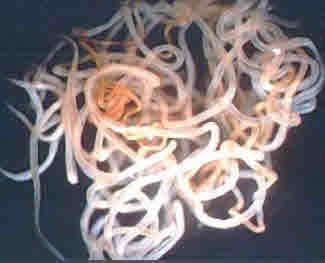 Heavy intestinal infections may occur with Ascaris. Adult worms can be several cms long.
Ascaris (roundworm)
Found world-wide in conditions of poor hygiene, transmitted by the faecal- oral route
Adult worms  lives in the small intestine
Causes eosinophilia
Examples of important metazoa –systemic nematodes
Filaria including:
Onchocerca volvulus – Transmitted by the simulium black fly, this microfilarial parasite can cause visual impairment, blindness and severe itching of the skin in those infected
Wuchereria bancrofti – The major causative agent of lymphatic filariasis
Brugia malayi – Another microfilarial parasite that causes lymphatic filariasis
Toxocara
A world-wide infection of dogs and cats
Human infection occurs when embryonated eggs are ingested from dog or cat faeces
It is common in children and  can cause visceral larva migrans (VLM)
Examples of important flatworms - cestodes
Systemic
Echinococcus granulosus (dog tapeworm) and Echinicoccus multilocularis   
 
  ((rodent tapeworm
Hydatid disease occurs when the larval stages of these organisms are ingested

The larvae may develop in the human host and cause space-occupying lesions in several organs, e.g. liver, brain
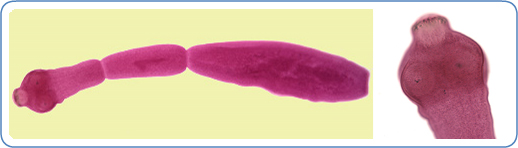 important metazoa –trematodes (flukes)
Intestinal
Fasciolopsis buski - A common parasite of humans and pigs in South- east Asia. This parasite is one of the largest trematodes to infect man (8cm in length) and lives in the upper intestine. Chronic infection leads to inflammation, ulceration and haemorrhage of the small intestine
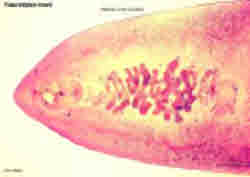 Adult Fasciolopsis buski trematode
© Dr. Peter Darben, Queensland University of Technology
Schistosomiasis (bilharzia)
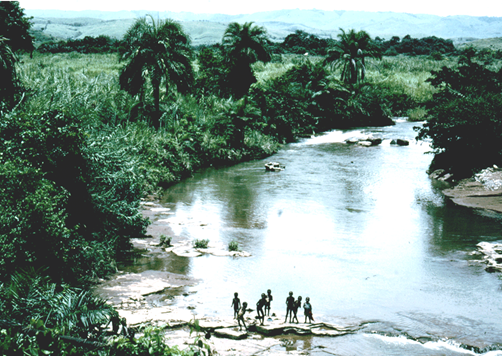 Schistosomiasis (bilharzia)
Epidemiology
200m people in 74 countries infected, 85% of whom live in sub-Saharan Africa
S. haematobium - Africa and middle east (most prevalent)
S. Mansoni - Africa and Latin America
S. japonicum – Pacific region
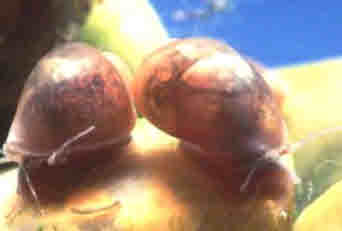 Bulinus globosus, the intermediate host snail for S. haematobium (source: WHO/TDR/Stammers)
Life cycle 
Transmission occurs in fresh water
Infective cercariae released from snails of the genera Bulinus, Biomphalaria Oncomelania
Cercariae penetrate the skin of people who drink, swim or bathe in infected water
Adult worm live in the veins that drain the urinary system (S. haematobium) or mesentric blood vessels intestines (S. mansoni, S. japonicum) and release eggs into water in urine or faeces
Eggs develop into miracidia which then infect snails
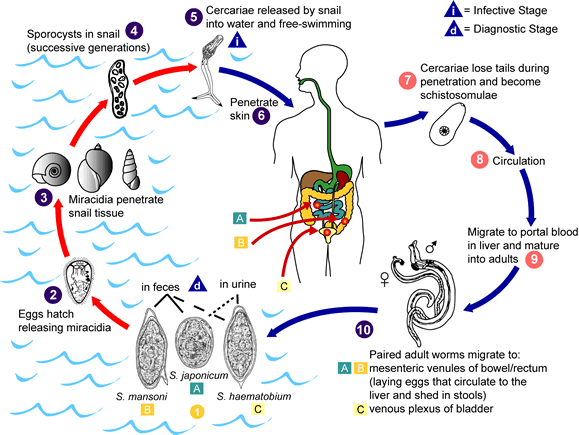 Symptoms and signs
Urinary Schistosomiasis:
S. hamatobium
Gross haematuria
Dysuria
Bladder, ureters and kidneys damaged Cancer of the bladder is common

Intestinal schistosomiasis
S. mansoni, S. japonicum
Gradual enlargement of liver and spleen intestines 
hypertension of the abdominal blood vessels which begin to bleed
Blood in the stools
Hookworm (1)
Epidemiology
>1200m infections each year of which 100m are symptomatic
It is due to 2 parasites both of which occur worldwide:
Necator americanus - predominant species in sub-Saharan Africa, south Asia and the Pacific
Ancylostoma duodenale –predominant in S. Europe, N. Africa, western Asia, northern China, Japan and the west coast of America
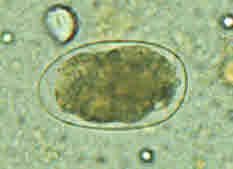 Egg of A. duodenale in faecal smear (size 57-76 µm by 35-47 µm)
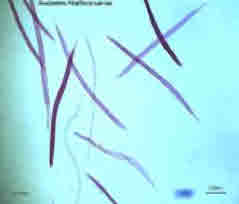 Filariform larvae  
© Dr. Peter Darben, Queensland University of Technology
[Speaker Notes: Adult worms live in the intestine and excrete eggs in the faeces 
In the absence of latrines, eggs contaminate soil and develop in warm, damp conditions 
eggs hatch and infective filariform larvae develop in about one week and remain infective in soil for many weeks 
filariform larvae penetrate the skin when a person walks barefoot in the soil
larva migrate from the skin to the lungs via the lymphatic and blood systems
larvae penetrate the capillary wall to enter the alveolus
Larvae are propelled up the respiratory tree to the epiglottis where they are swallowed 
Develops to adult stage in upper intestine; adult worms are fully mature after about 5 weeks
Eggs are excreted in the faeces]
Symptoms and signs
Minor
Often itchy papules are found at the site where the larva penetrated the skin
There may be cough and wheezing  as the larva migrates through the lungs
Major
Hookworm anaemia
Tiredness, aches and pains
Pallor
Breathlessness
Oedema
Diagnosis
Microscopic examination of faecal smears to demonstrate significant numbers of hook worm eggs 
Measure Hb, serum ferritin, iron
Exclude other causes of anaemia
Prevention and control
Health education and improve sanitation facilities – install pit latrines
Encourage use of protective footwear
Discourage soil eating (pica)
Mass drug treatment of communities
Iron supplementation in areas of low iron intake